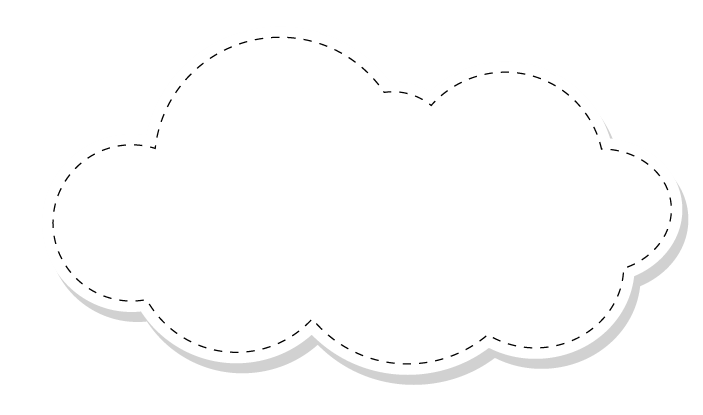 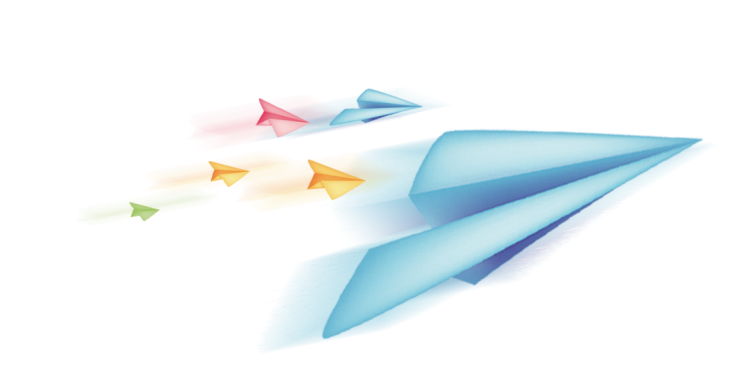 Chào mừng các em đến với 
Môn: Tự nhiên và Xã hội
Lớp: 2B
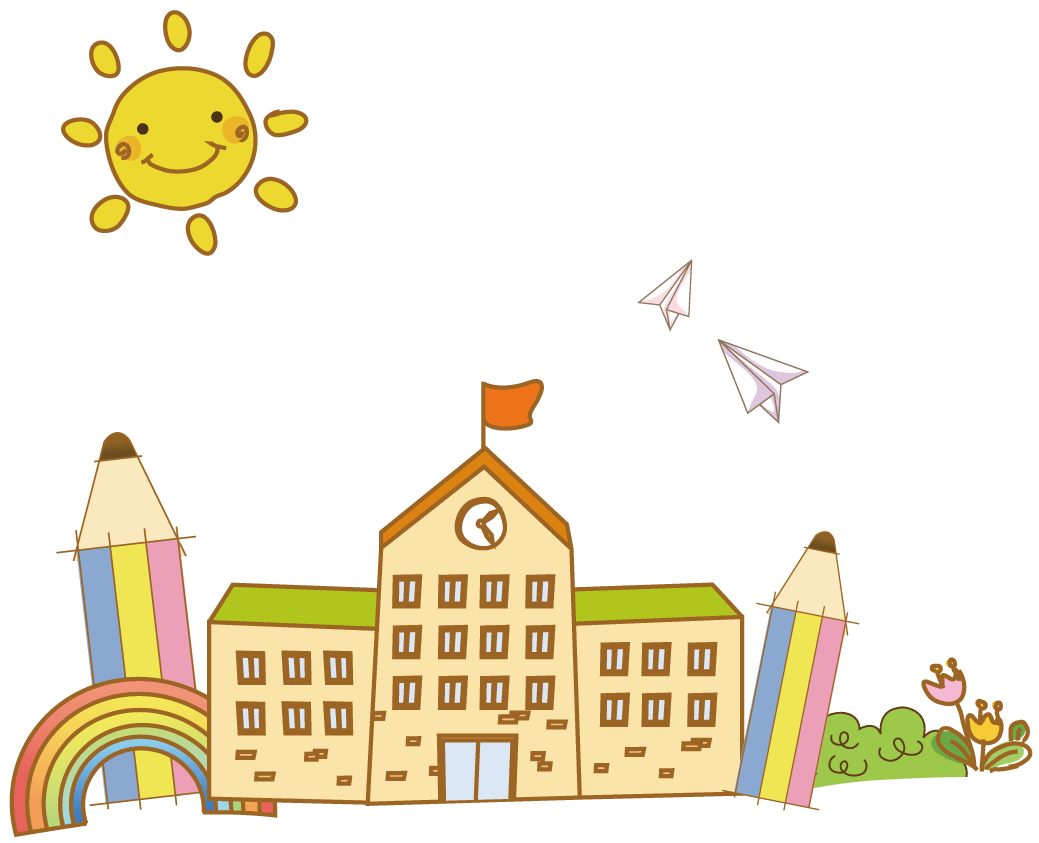 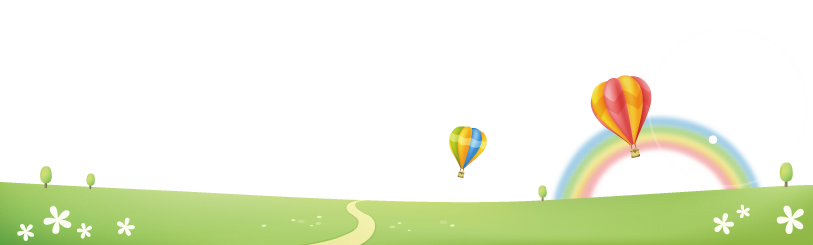 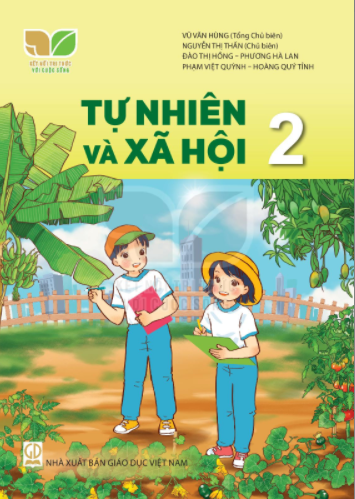 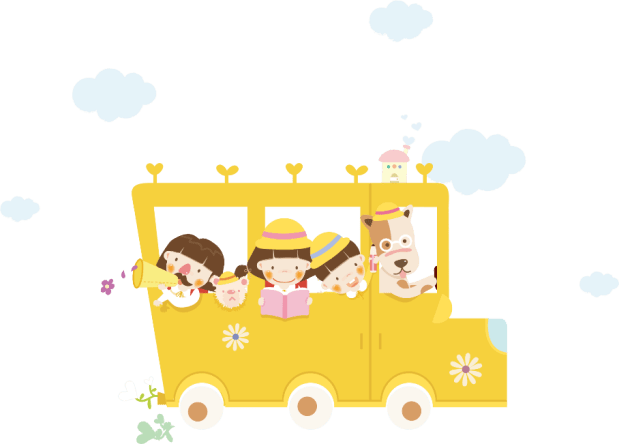 [Speaker Notes: luongtran8495@gmail.com]
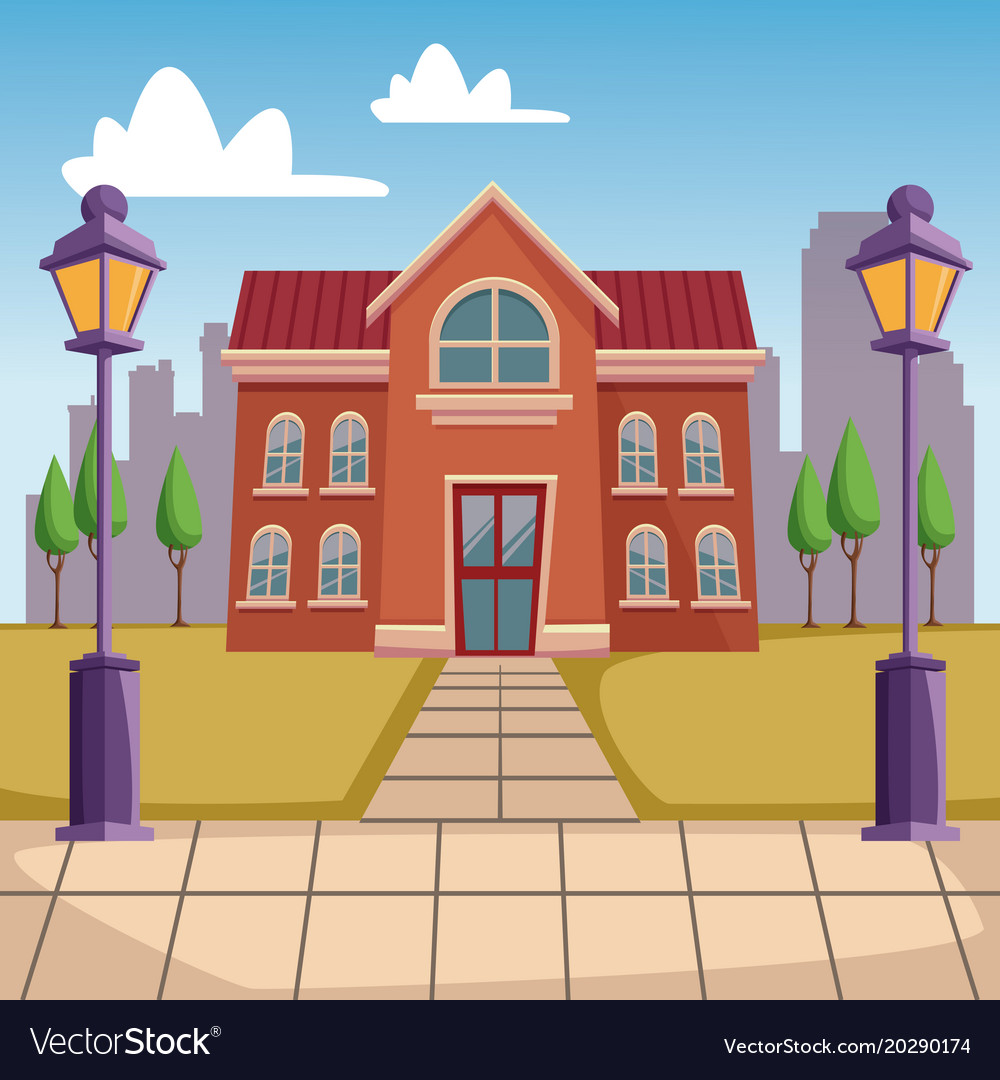 Khởi động (Xe bus yêu thương)
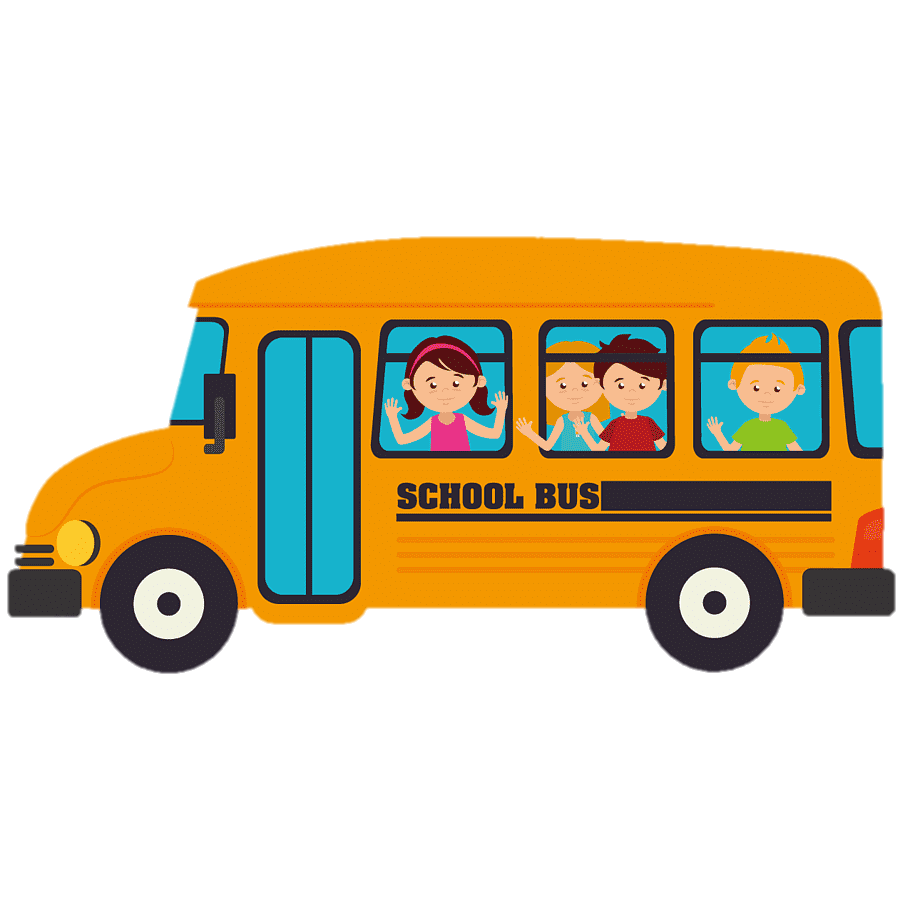 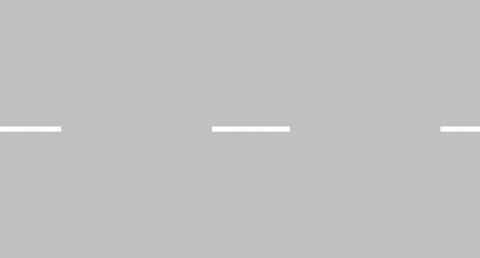 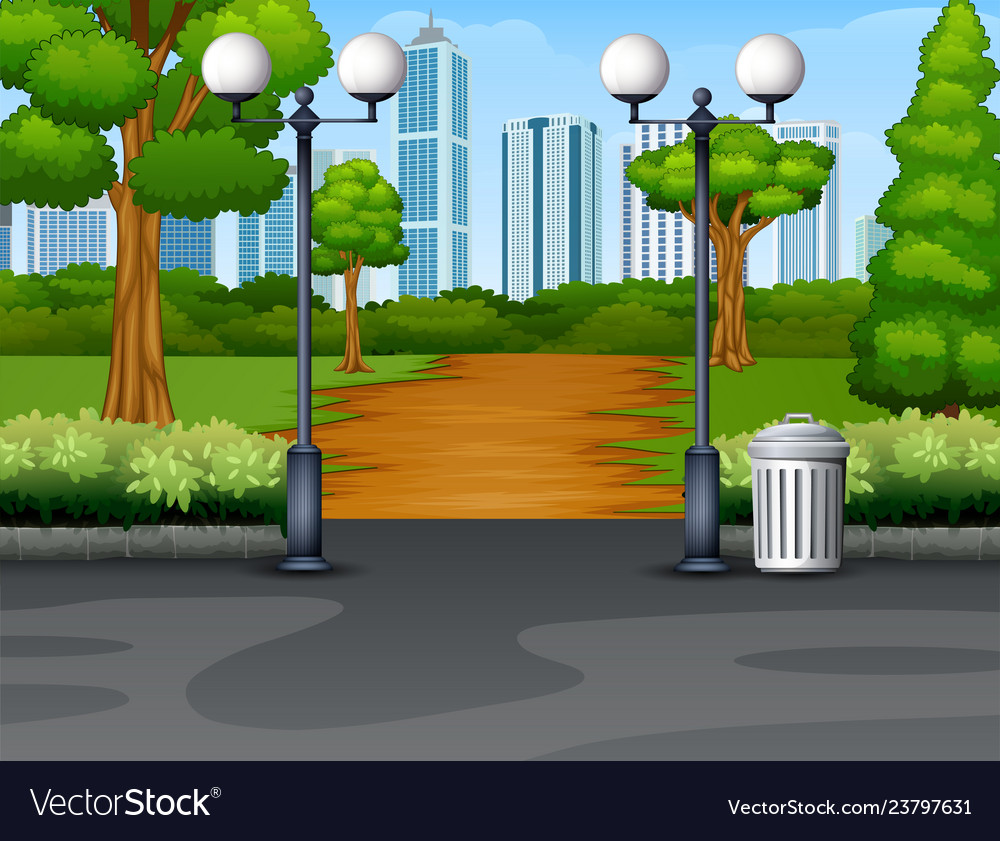 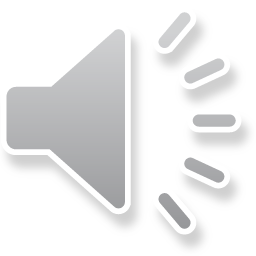 Biển báo này cấm xe gì?
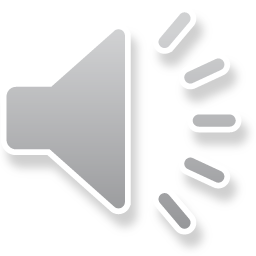 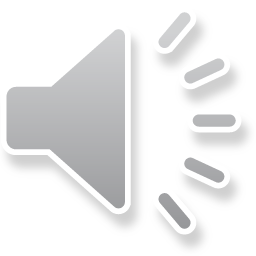 A. Xe đạp điện
B. Xe đạp
C. Xe máy
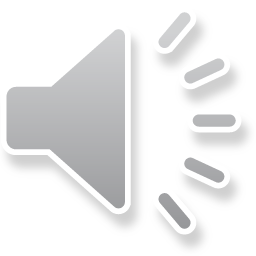 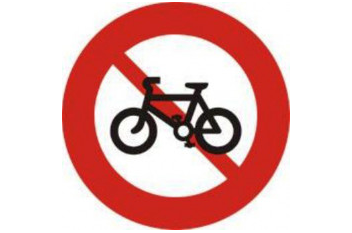 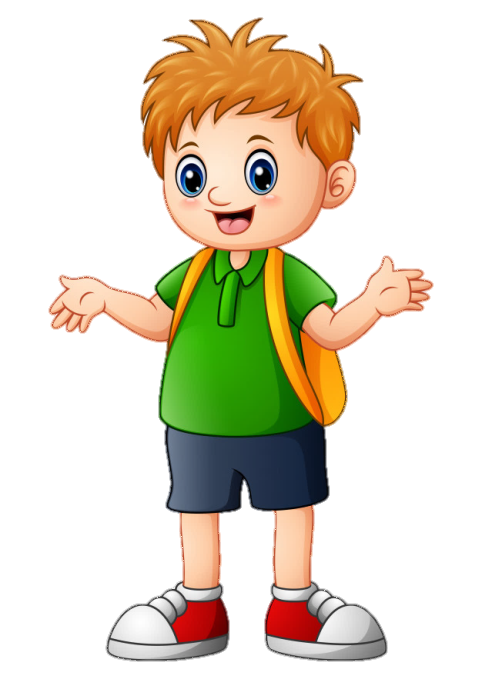 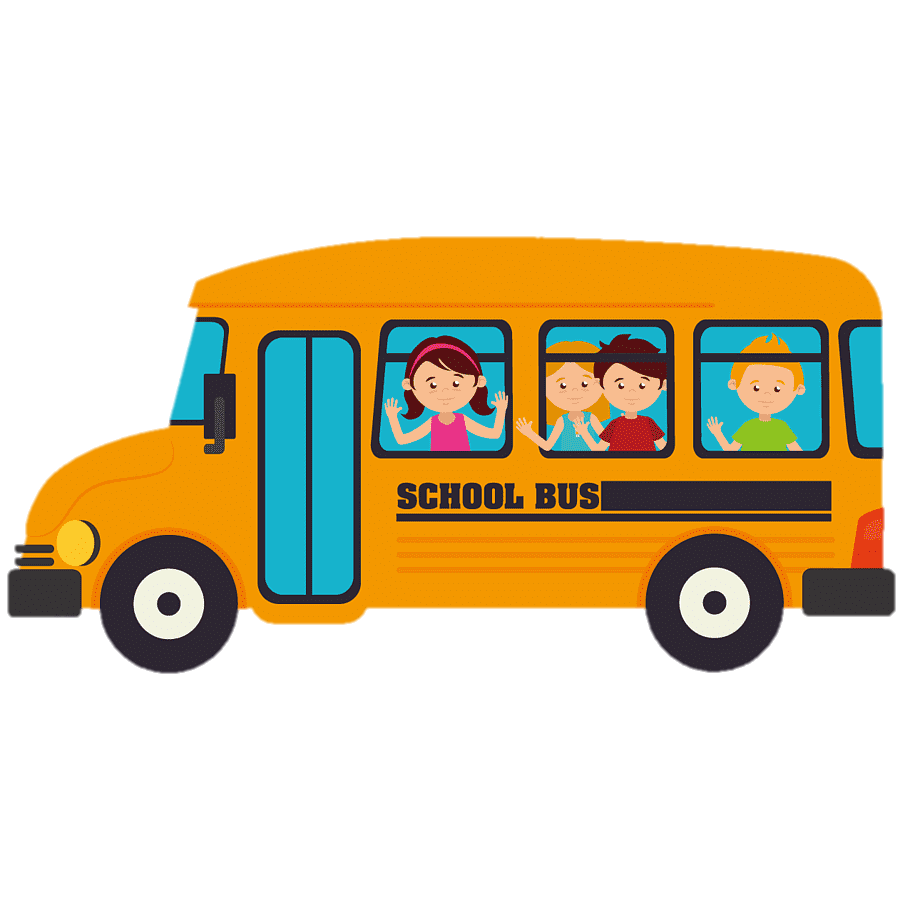 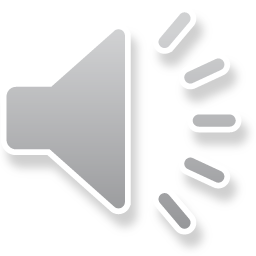 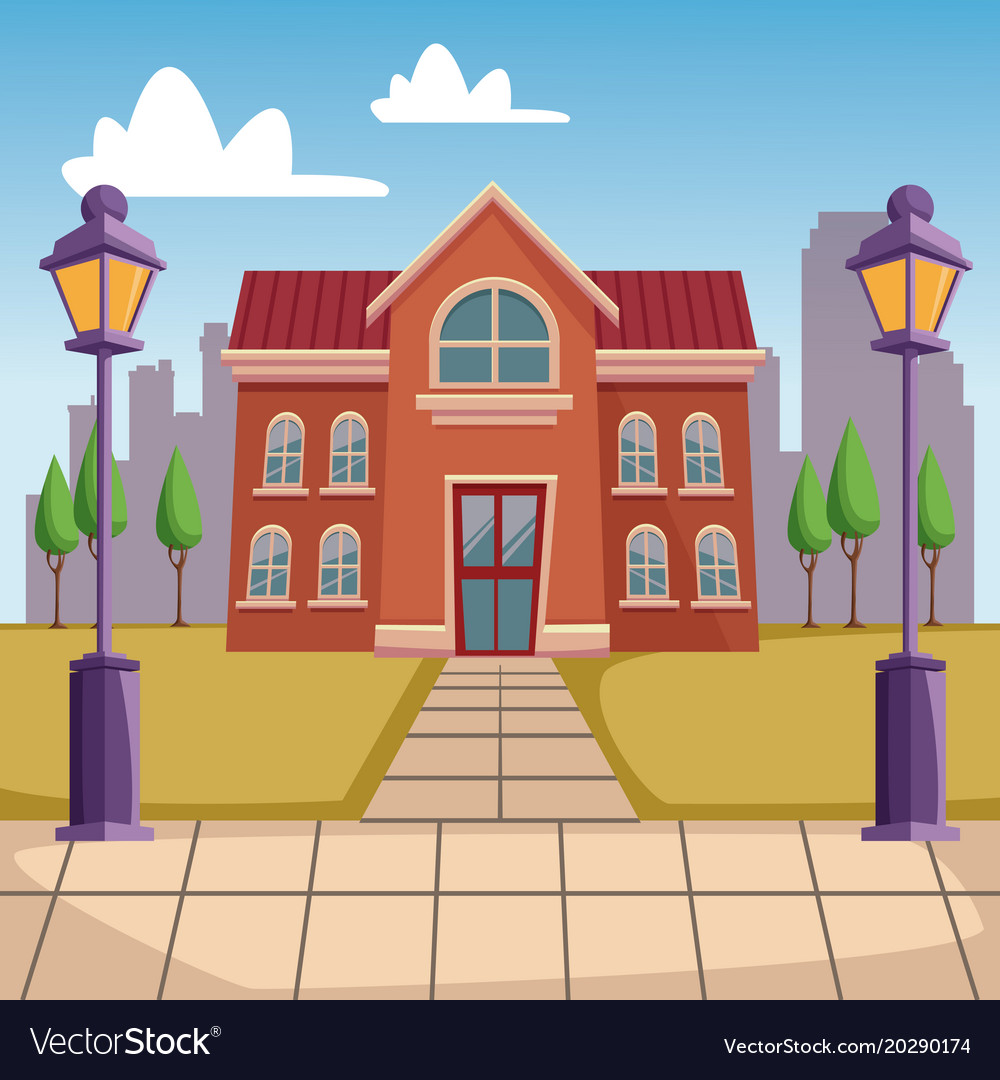 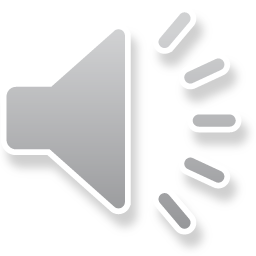 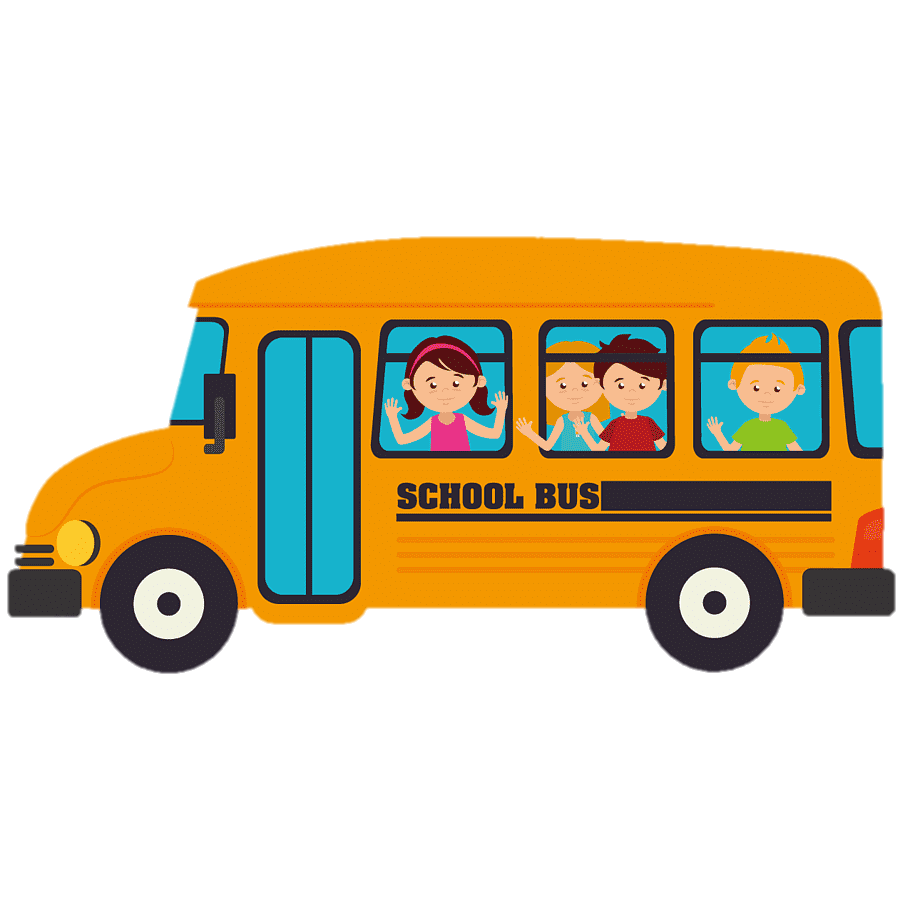 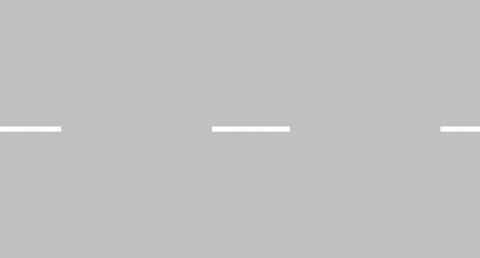 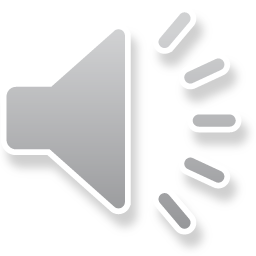 Thứ Năm ngày  19  tháng 12 năm 2024Môn: Tự nhiên và xã hội
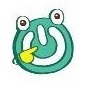 Hoạt động mở đầu
Em hãy nói về một tình huống giao thông nguy hiểm. Theo em, tại sao lại xảy ra tình huống đó ?
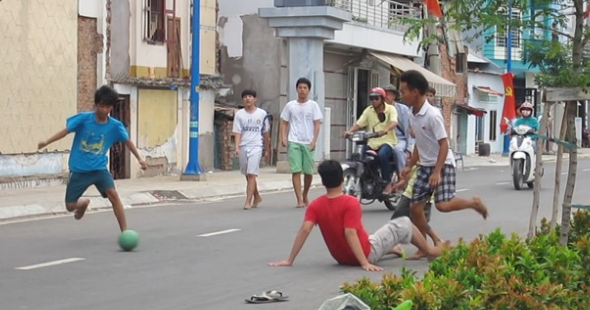 Đá bóng trên đường rất nguy hiểm, gây cản trở giao thông và dễ gây tai nạn.
Thứ Năm ngày  19  tháng 12 năm 2024Môn: Tự nhiên và xã hội
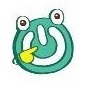 Hoạt động mở đầu
Em hãy nói về một tình huống giao thông nguy hiểm. Theo em, tại sao lại xảy ra tình huống đó ?
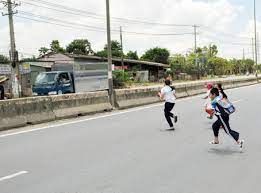 Các bạn học sinh chạy sang đường định leo qua dải phân cách nơi không có vạch qua đường rất dễ bị xe tông.
Thứ Năm ngày  19  tháng 12 năm 2024Môn: Tự nhiên và xã hội
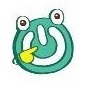 Hoạt động mở đầu
Em hãy nói về một tình huống giao thông nguy hiểm. Theo em, tại sao lại xảy ra tình huống đó ?
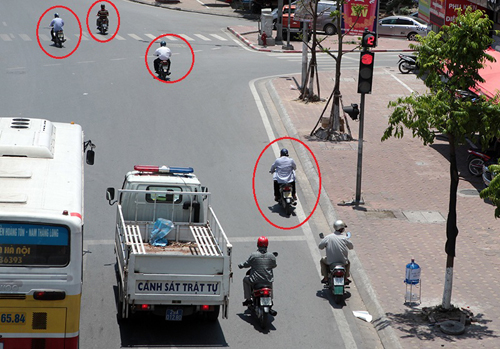 Các xe vượt đèn đỏ dễ xảy ra va chạm với các xe đi ngang qua từ bên trái và phải.
Thứ Năm ngày 19 tháng 12 năm 2024
Môn: Tự nhiên và xã hội
Bài 14: Cùng tham gia giao thông (Tiết 1)
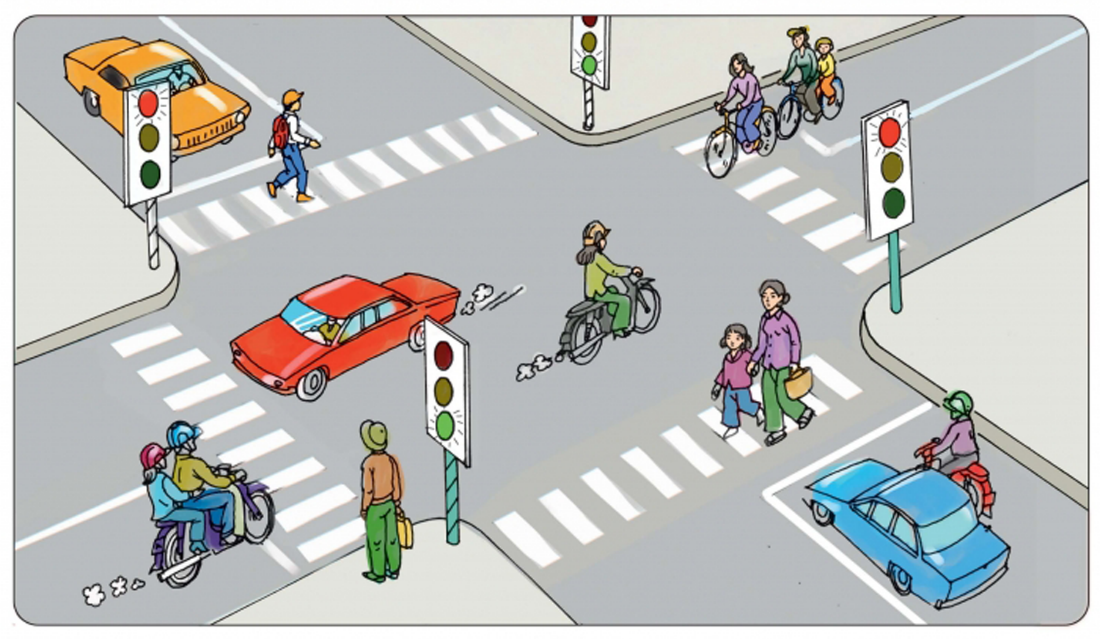 Thứ Năm ngày 19 tháng 12 năm 2024
Bài 14: Cùng tham gia giao thông (tiết 1)
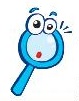 Hoạt động khám phá
Hoạt động1. Quan sát và cho biết các bạn trong mỗi tình dưới đây đã thực hiện quy định nào khi đi trên các phương tiện giao thông.
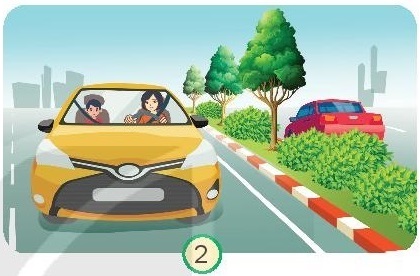 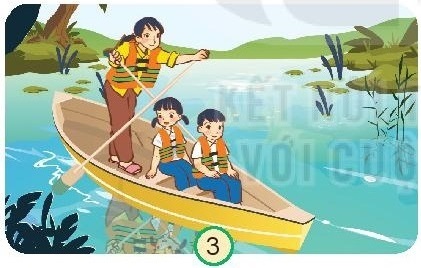 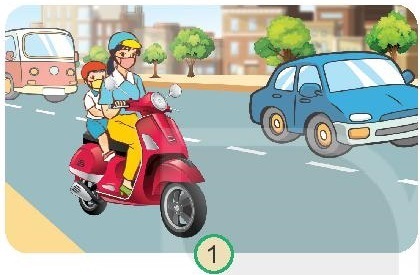 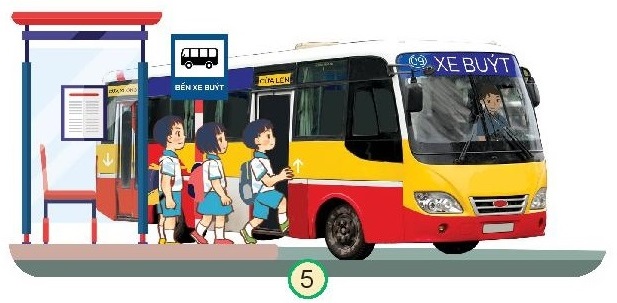 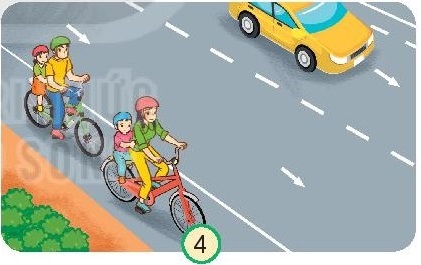 Thứ Năm ngày 19 tháng 12 năm 2024
Bài 14: Cùng tham gia giao thông (tiết 1)
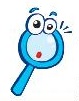 Hoạt động khám phá
Hoạt động1. Quan sát và cho biết các bạn trong mỗi tình dưới đây đã thực hiện quy định nào khi đi trên các phương tiện giao thông.
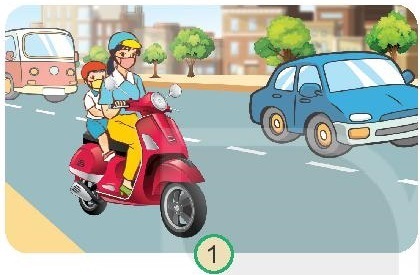 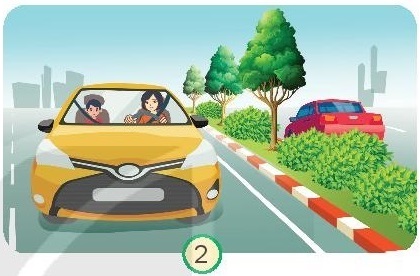 Đội mũ bảo hiểm khi ngồi trên xe máy.
Thắt dây an toàn khi đi ô tô.
Thứ Năm ngày 19 tháng 12 năm 2024
Bài 14: Cùng tham gia giao thông (tiết 1)
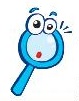 Hoạt động khám phá
Hoạt động1. Quan sát và cho biết các bạn trong mỗi tình dưới đây đã thực hiện quy định nào khi đi trên các phương tiện giao thông.
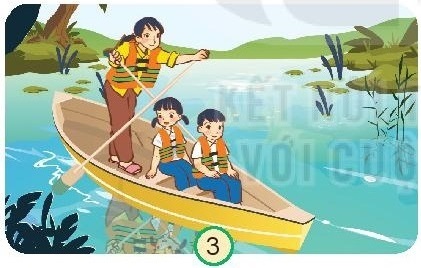 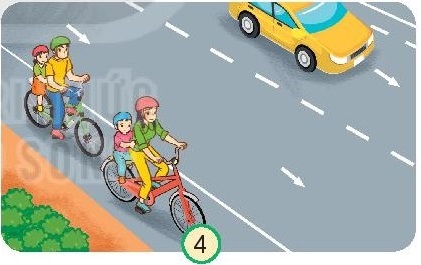 Mặc áo phao khi đi thuyền
Đội mũ bảo hiểm khi đi xe đạp đúng làn đường
Thứ Năm ngày 19 tháng 12 năm 2024
Bài 14: Cùng tham gia giao thông (tiết 1)
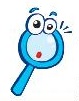 Hoạt động khám phá
Hoạt động1. Quan sát và cho biết các bạn trong mỗi tình dưới đây đã thực hiện quy định nào khi đi trên các phương tiện giao thông.
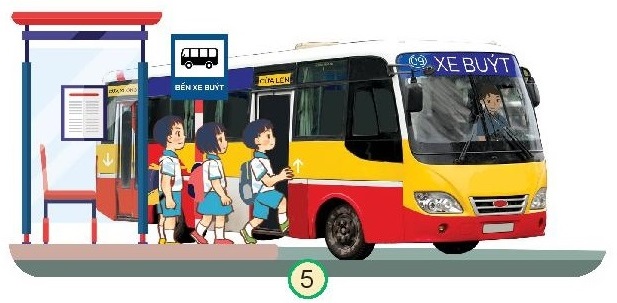 Xếp hàng khi lên xe bus
Thứ Năm ngày 19 tháng 12 năm 2024
Môn: Tự nhiên và xã hội
Bài 14: Cùng tham gia giao thông (Tiết 1)
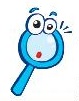 Hoạt động khám phá
Kết luận
	Để đảm bảo an toàn giao thông, mọi người cần tuân thủ các quy định khi đi trên đường như: 
Đội mũ bảo hiểm khi đi xe máy
Thắt dây an toàn khi ngồi trên ô tô
Mặc áo phao, không đùa nghịch khi đi thuyền 
…
Thứ Năm ngày 19 tháng 12 năm 2024
Bài 14: Cùng tham gia giao thông (tiết 1)
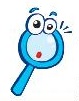 Hoạt động khám phá
Hoạt động 2. Điều gì có thể xảy ra trong mỗi tình huống sau? Vì sao?
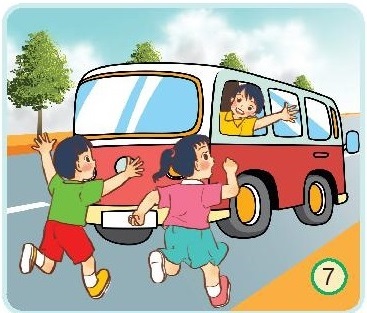 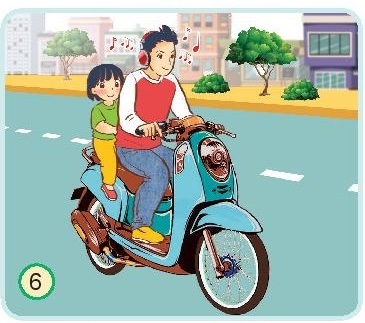 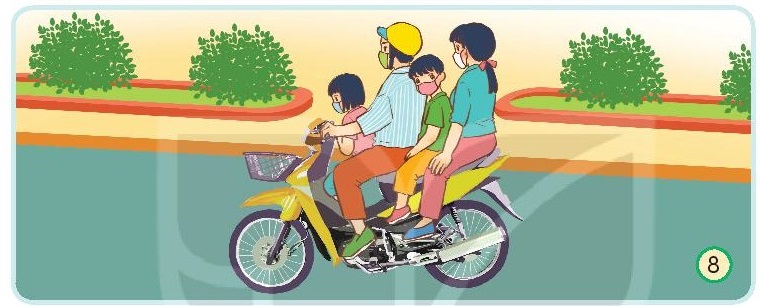 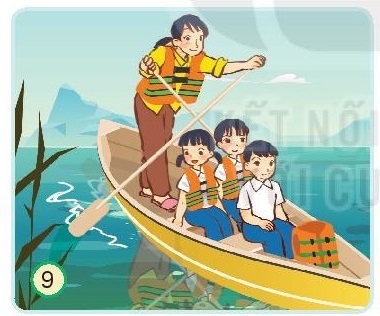 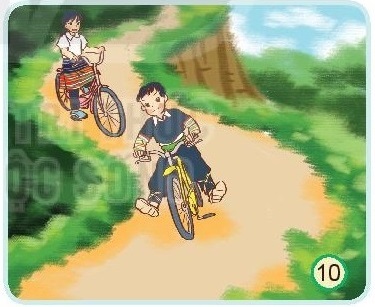 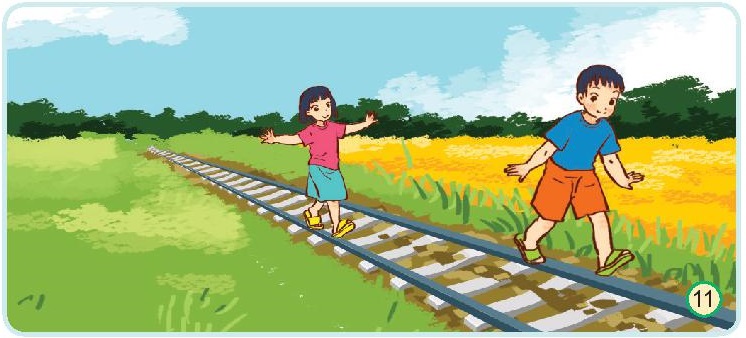 Thứ Hai ngày 19 tháng 12 năm 2024
Bài 14: Cùng tham gia giao thông (tiết 1)
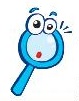 Hoạt động khám phá
Hoạt động 2. Điều gì có thể xảy ra trong mỗi tình huống sau? Vì sao?
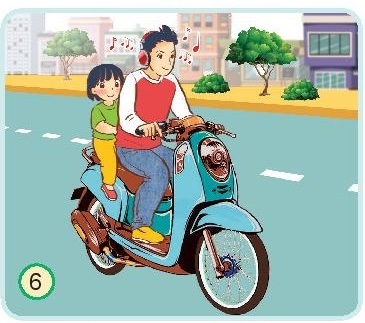 Hai người có thể gây tai nạn giao thông vì không đội mũ bảo hiểm và nghe nhạc sẽ mất tập trung khi đi xe máy.
Thứ Năm ngày 19 tháng 12 năm 2024
Bài 14: Cùng tham gia giao thông (tiết 1)
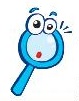 Hoạt động khám phá
Hoạt động 2. Điều gì có thể xảy ra trong mỗi tình huống sau? Vì sao?
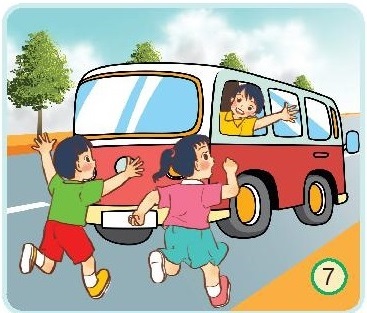 Hai bạn có thể bị ngã vì đuổi theo xe ô tô, bạn ngồi trên xe có thể bị té xuống đường vì cố vươn người ra ngoài cửa ô tô.
Thứ Năm  ngày 19 tháng 12 năm 2024
Bài 14: Cùng tham gia giao thông (tiết 1)
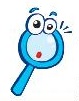 Hoạt động khám phá
Hoạt động 2. Điều gì có thể xảy ra trong mỗi tình huống sau? Vì sao?
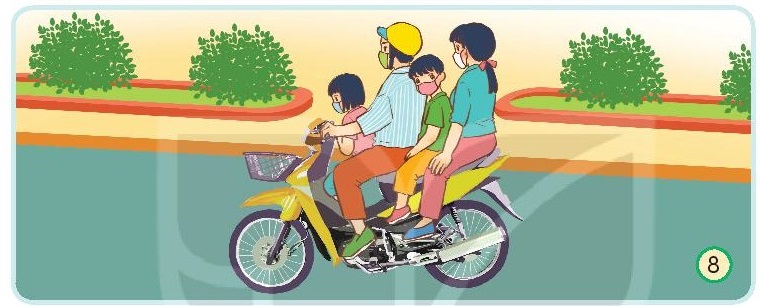 Cả gia đình có thể bị tai nạn giao thông, chấn thương, bị phạt tiền vì chở quá số người quy định, 3 người không đội mũ bảo hiểm.
Thứ Năm ngày 19 tháng 12 năm 2024
Bài 14: Cùng tham gia giao thông (tiết 1)
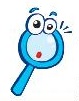 Hoạt động khám phá
Hoạt động 2. Điều gì có thể xảy ra trong mỗi tình huống sau? Vì sao?
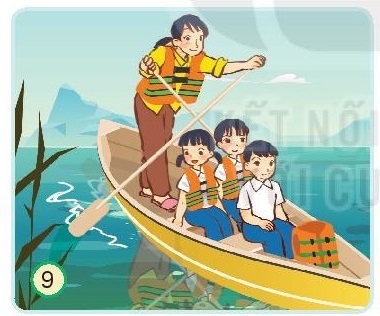 Bạn nhỏ có thể bị đuối nước nếu bị ngã vì không mặc áo phao khi đi thuyền.
Thứ Năm ngày 19 tháng 12 năm 2024
Bài 14: Cùng tham gia giao thông (tiết 1)
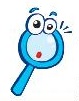 Hoạt động khám phá
Hoạt động 2. Điều gì có thể xảy ra trong mỗi tình huống sau? Vì sao?
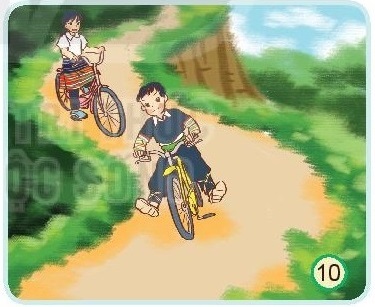 Lao dốc bằng xe đạp ở miền núi: 
Bạn nam đi xe vàng có thể bị ngã vì thả hai chân khỏi bàn đạp và không phanh xe để kiểm soát tốc độ khi đi xuống dốc.
Thứ Năm ngày 19 tháng 12 năm 2024
Bài 14: Cùng tham gia giao thông (tiết 1)
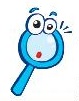 Hoạt động khám phá
Hoạt động 2. Điều gì có thể xảy ra trong mỗi tình huống sau? Vì sao?
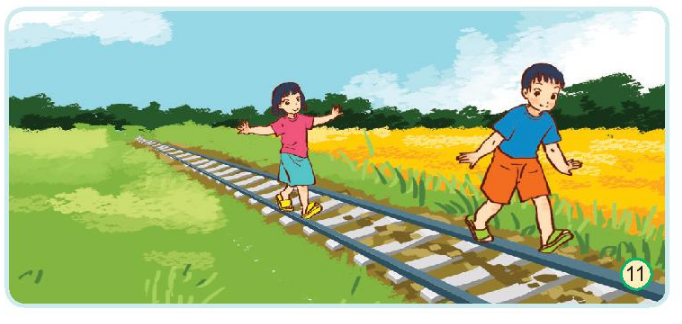 Hai bạn nhỏ chơi đùa đi trên đường ray vô cùng nguy hiểm vì đoàn tàu đi rất nhanh có thể đến bất cứ lúc nào.
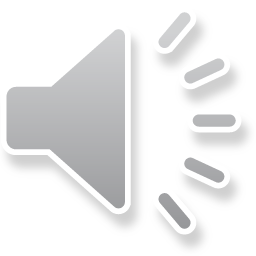 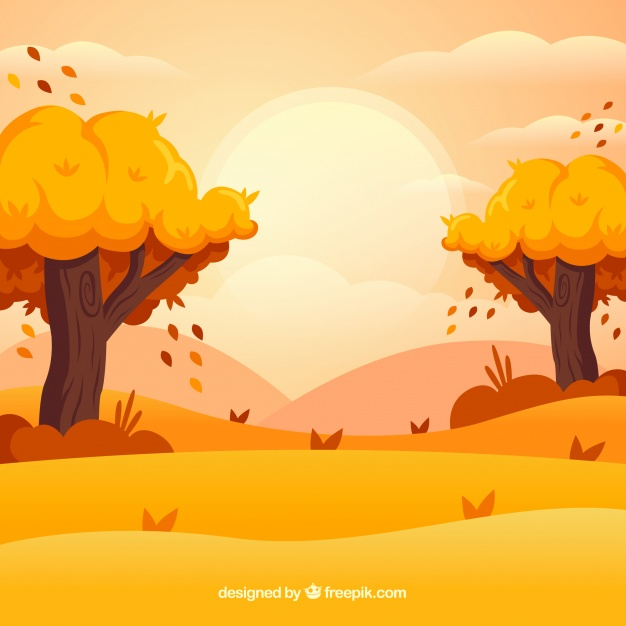 Biển báo này thuộc nhóm nào?
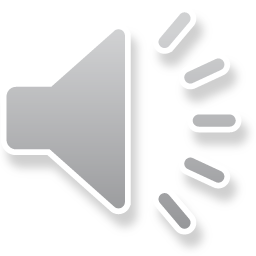 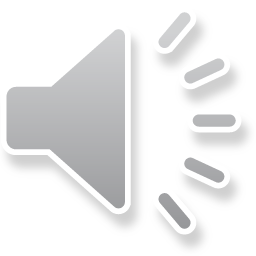 C. Biển báo cấm
A. Biển báo chỉ dẫn
B. Biển báo nguy hiểm
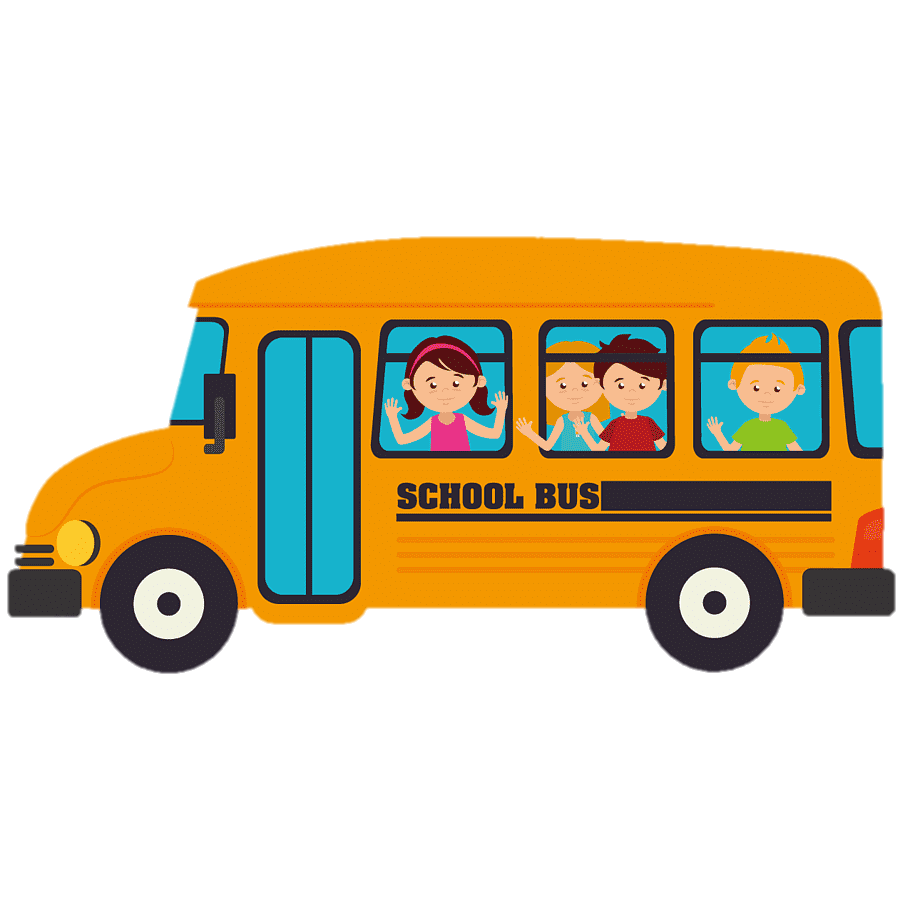 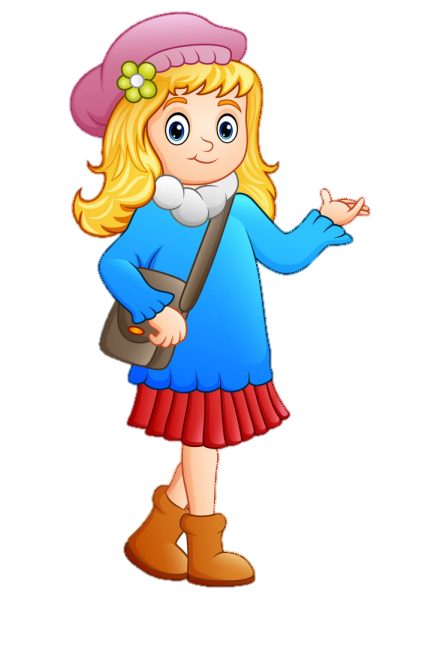 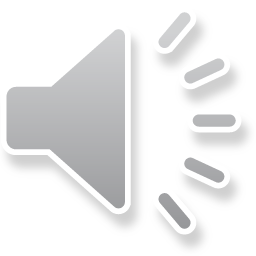 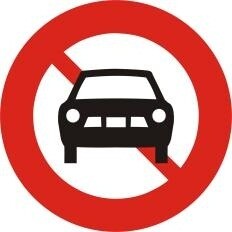 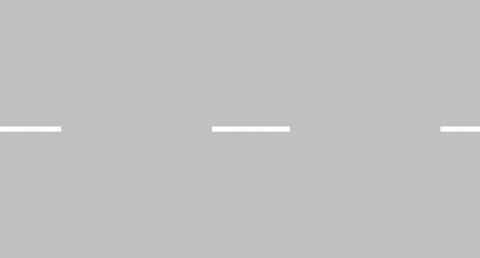 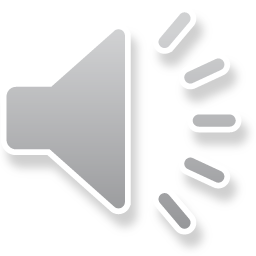 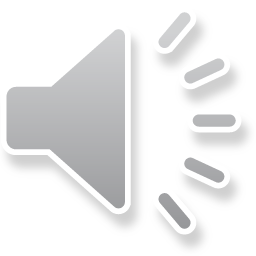 Biển báo này có ý nghĩa gì?
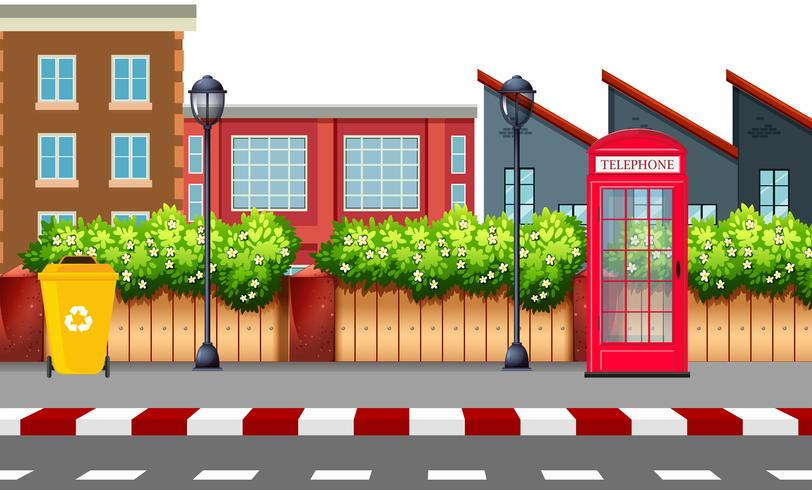 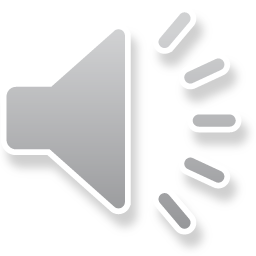 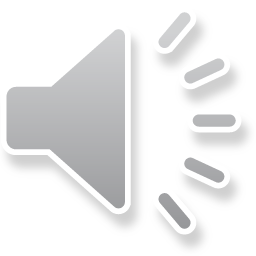 C. Công trường đang thi công
A. Nguy hiểm
B. Cấm xúc đất
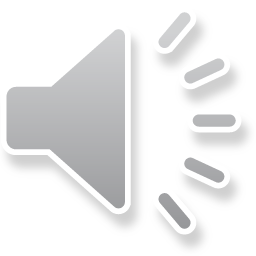 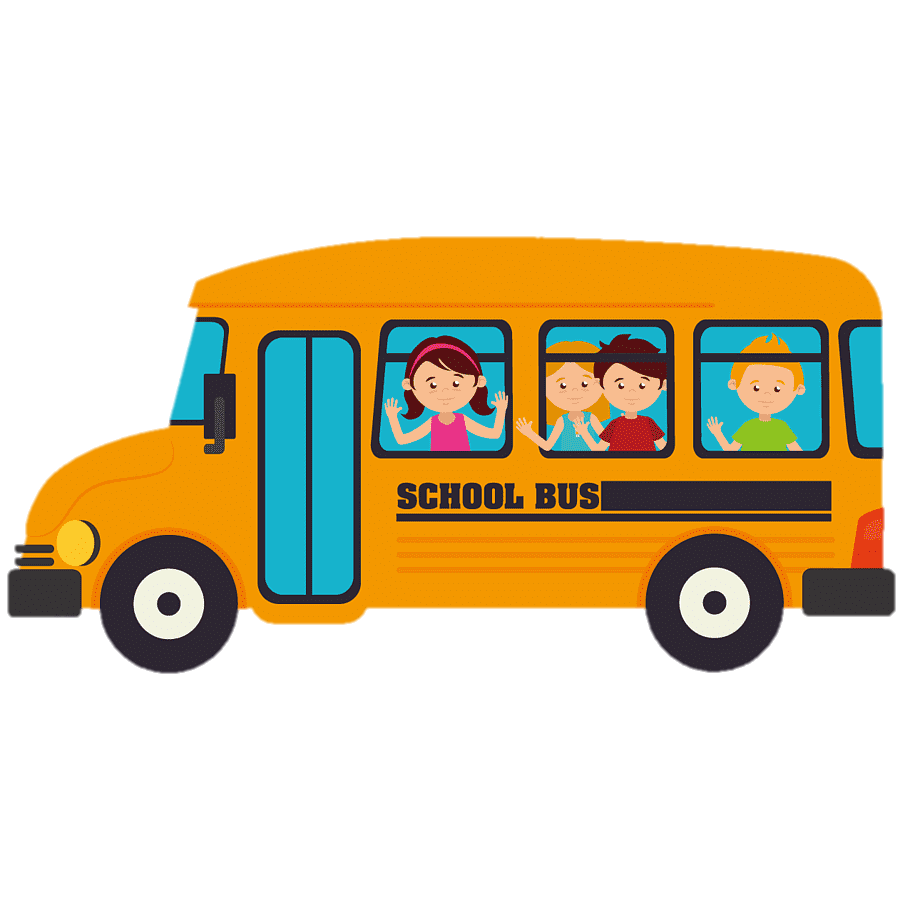 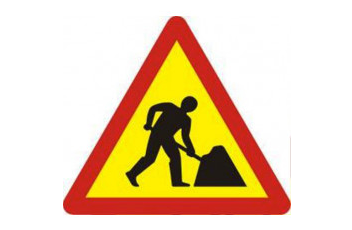 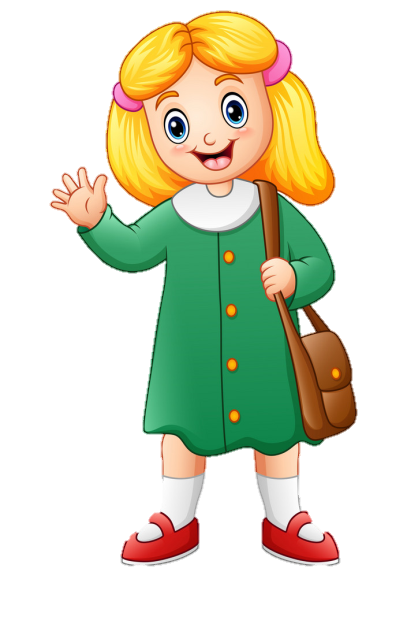 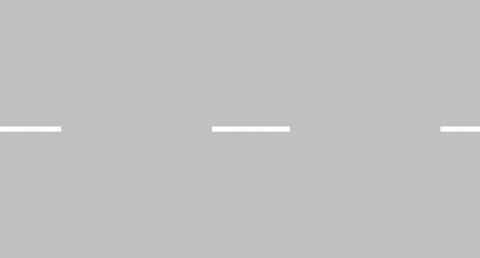 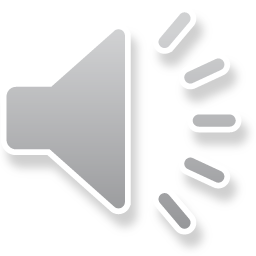 Thứ Năm ngày 19 tháng 12 năm 2024
Bài 14: Cùng tham gia giao thông (tiết 1)
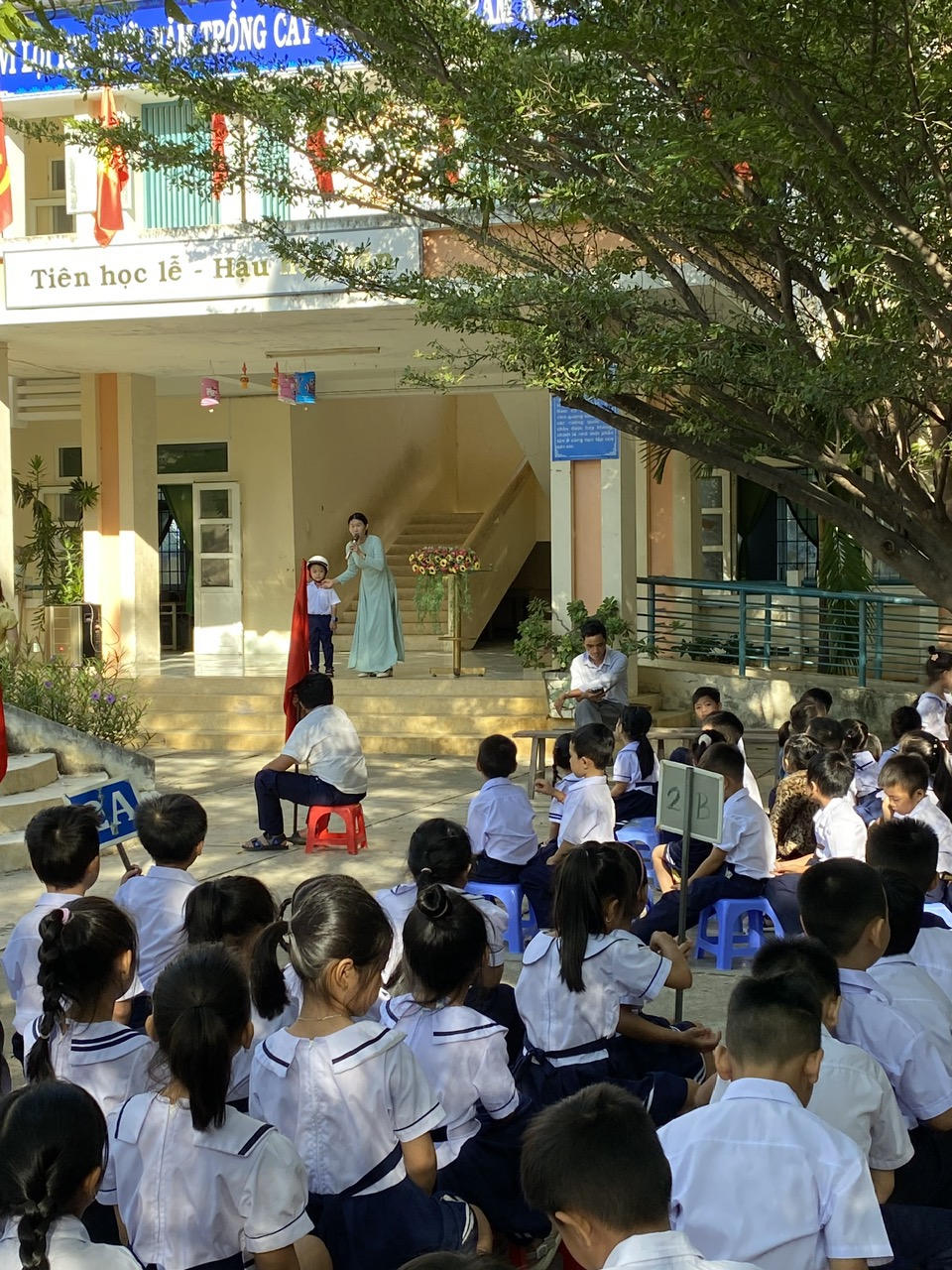 Thứ Năm ngày 19 tháng 12 năm 2024
Bài 14: Cùng tham gia giao thông (tiết 1)
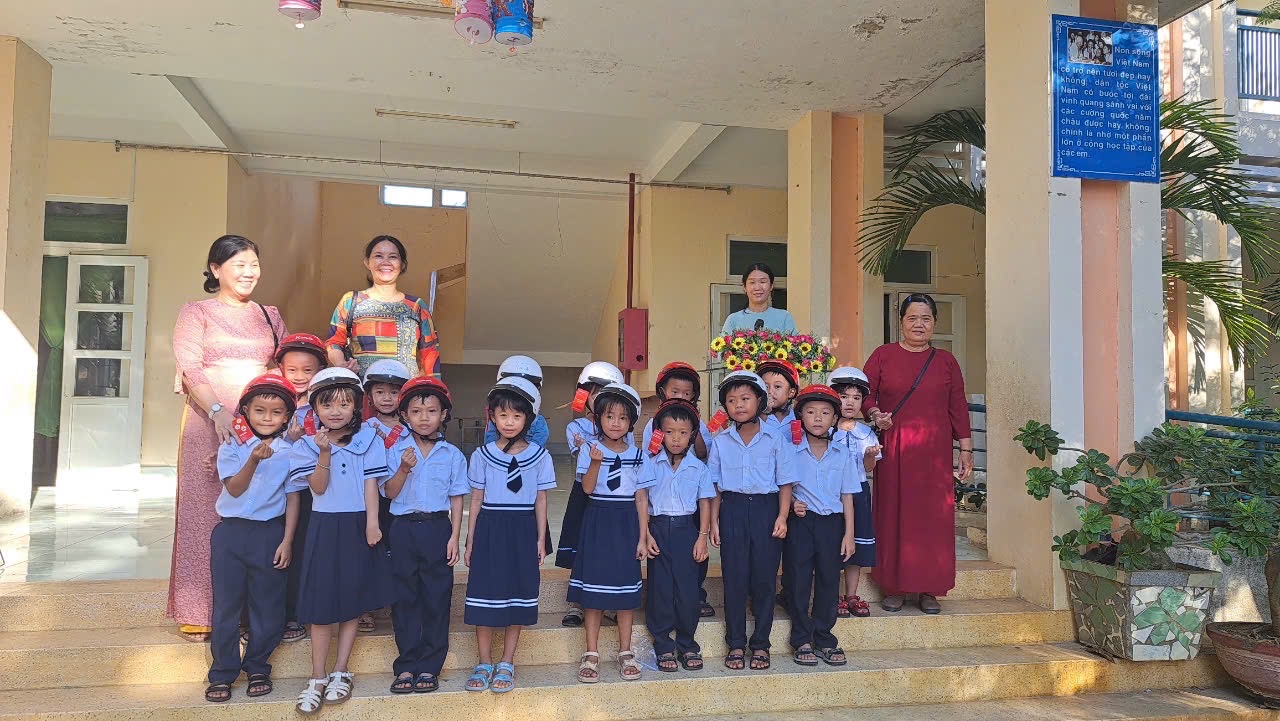 Thứ Năm ngày 19 tháng 12 năm 2024
Môn: Tự nhiên và xã hội
Bài 14: Cùng tham gia giao thông (Tiết 1)
DẶN DÒ
Cần tuân thủ quy định khi đi trên các phương tiện giao thông để đảm bảo an toàn cho bản thân và những người xung quanh.